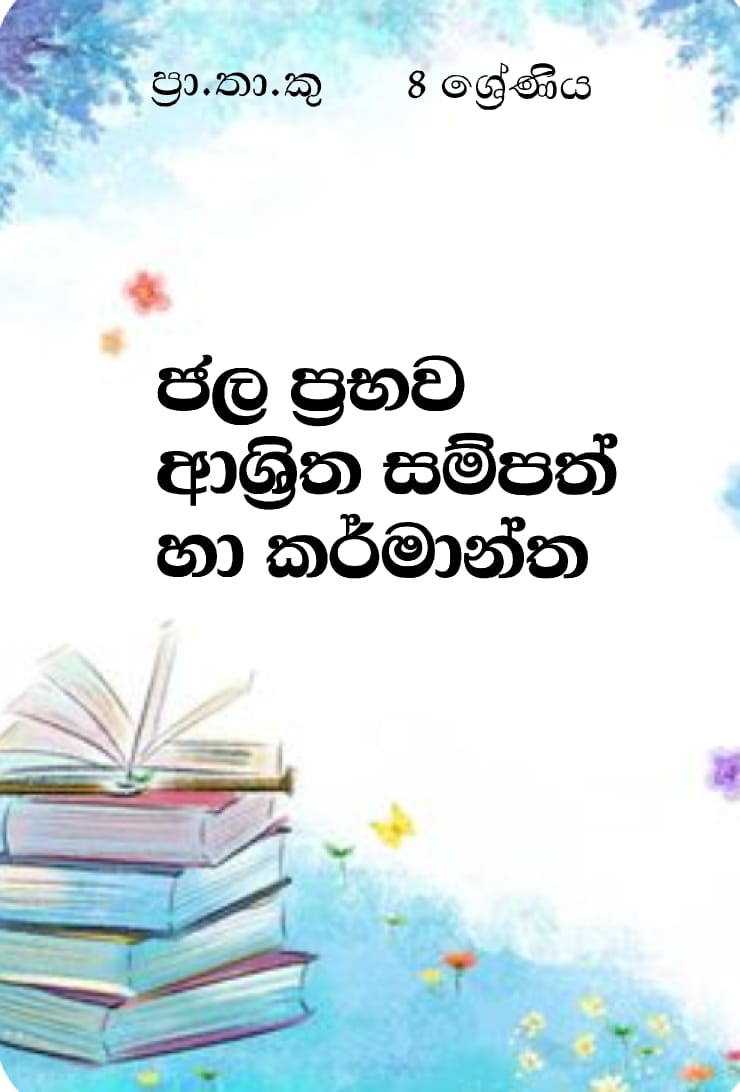 කේ.ඩබ්.වත්සලා නයනි
ර/ඇඹි/කොලොන්න ජාතික පාසල
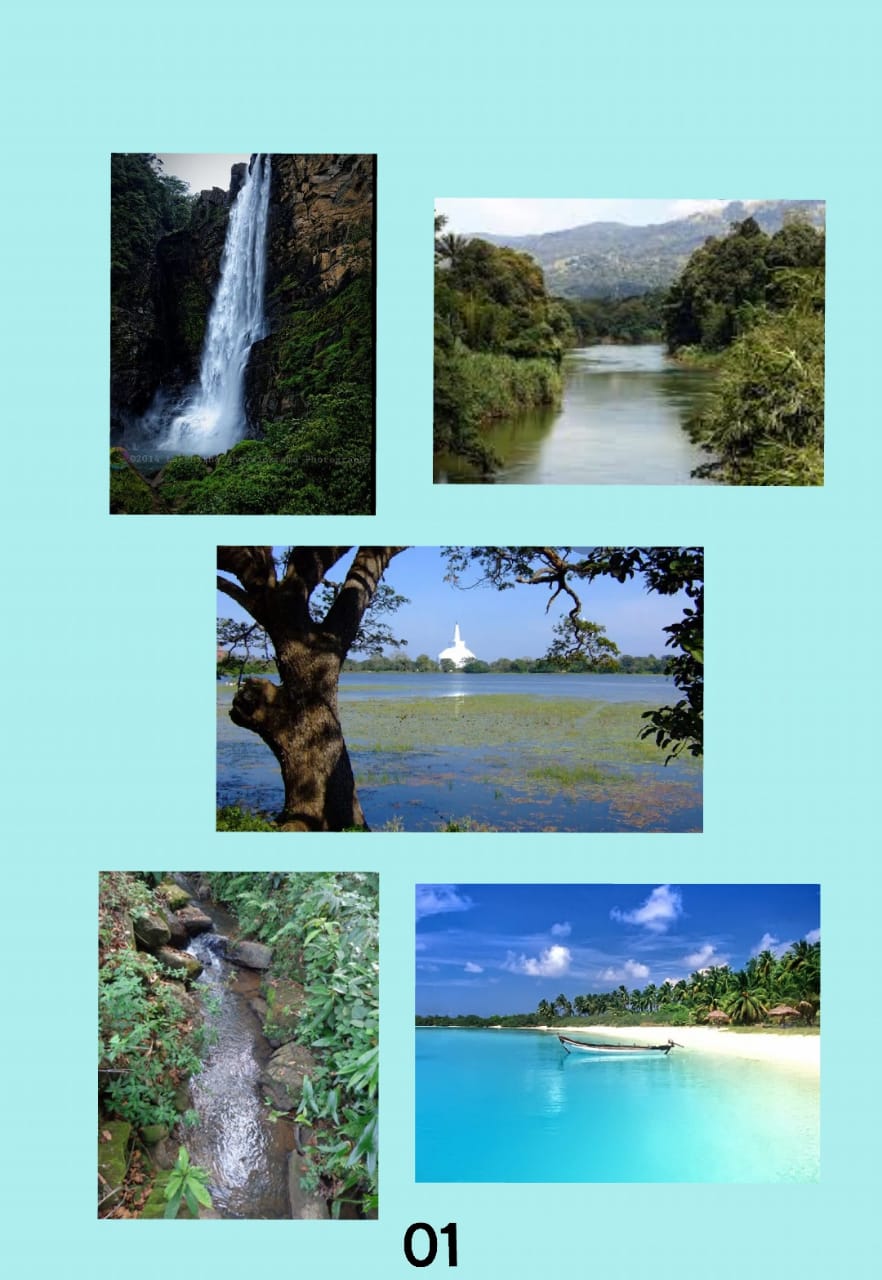 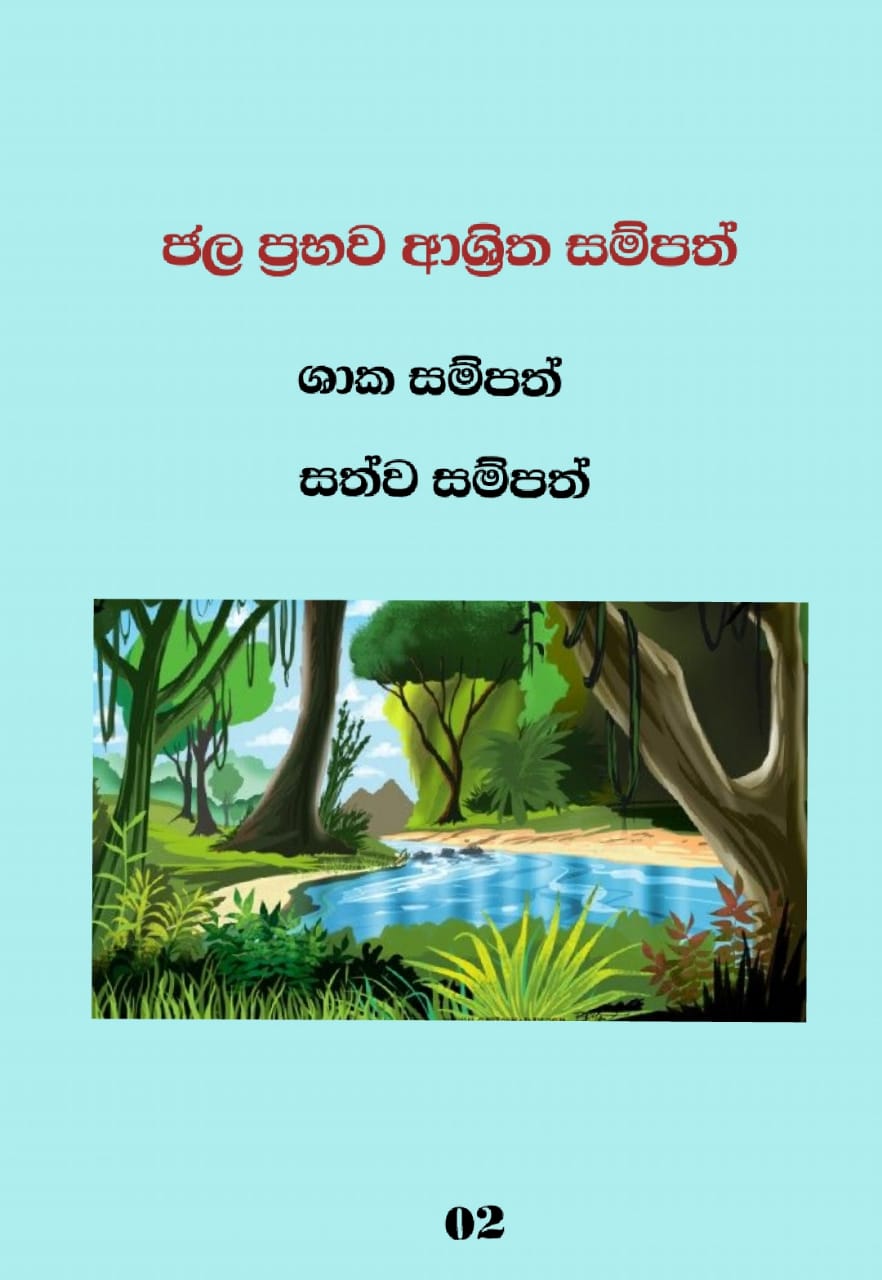 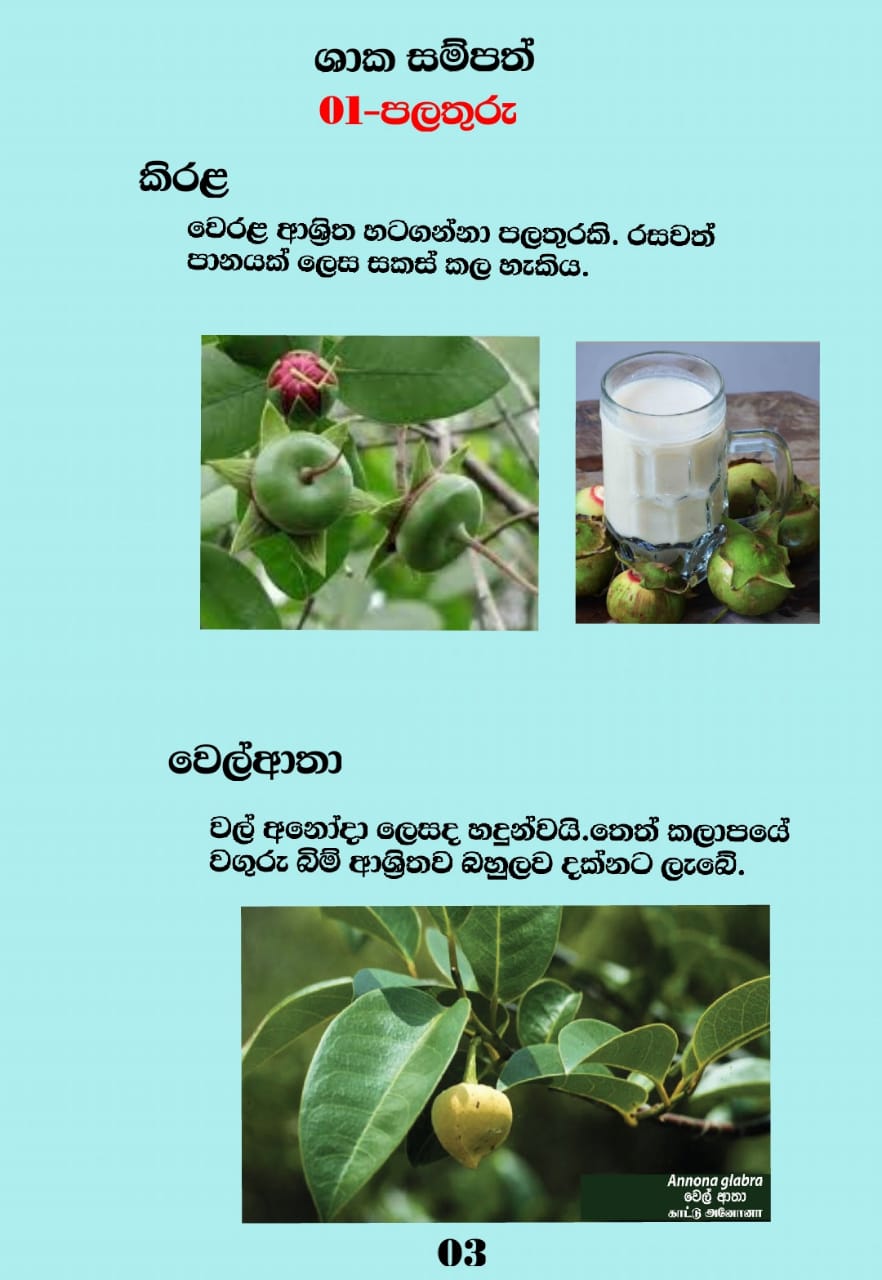 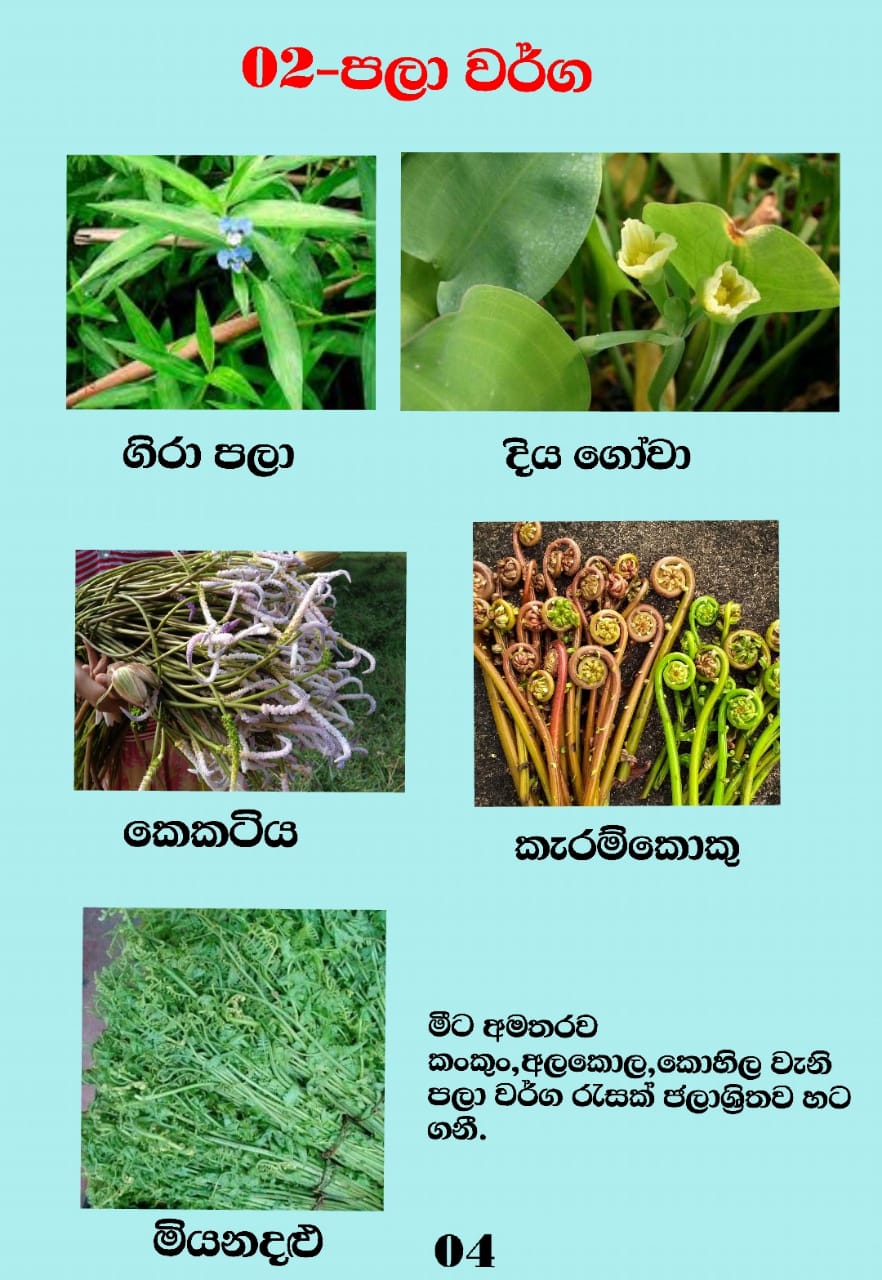 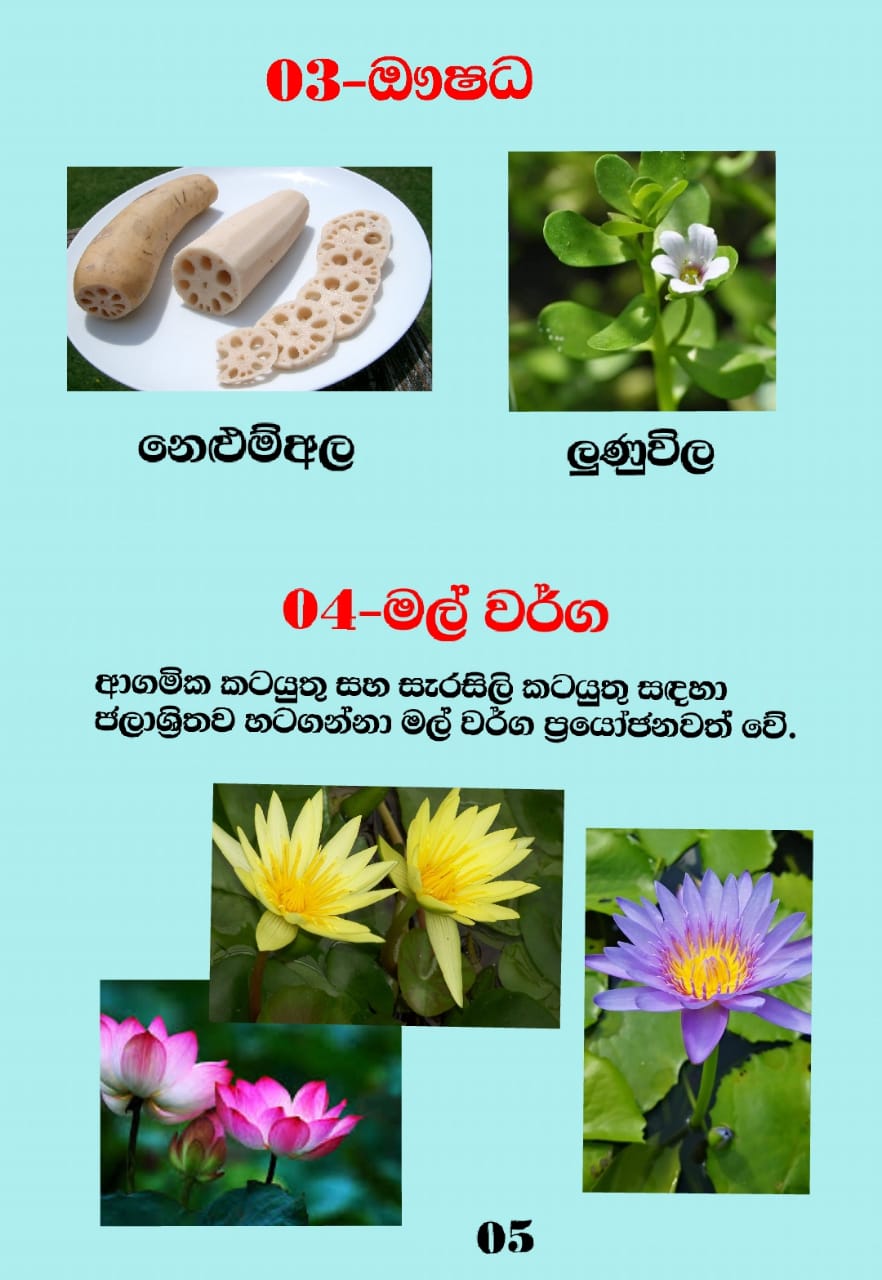 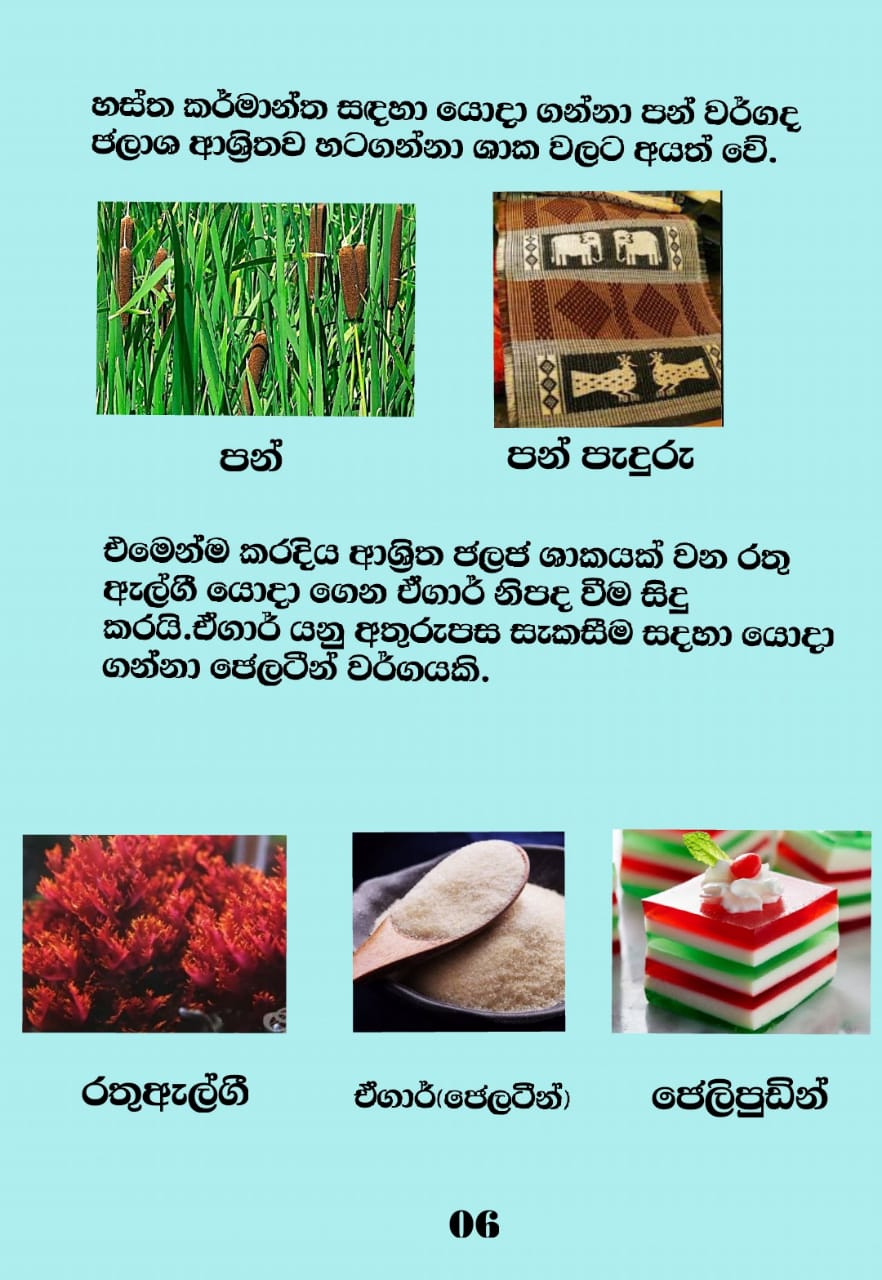 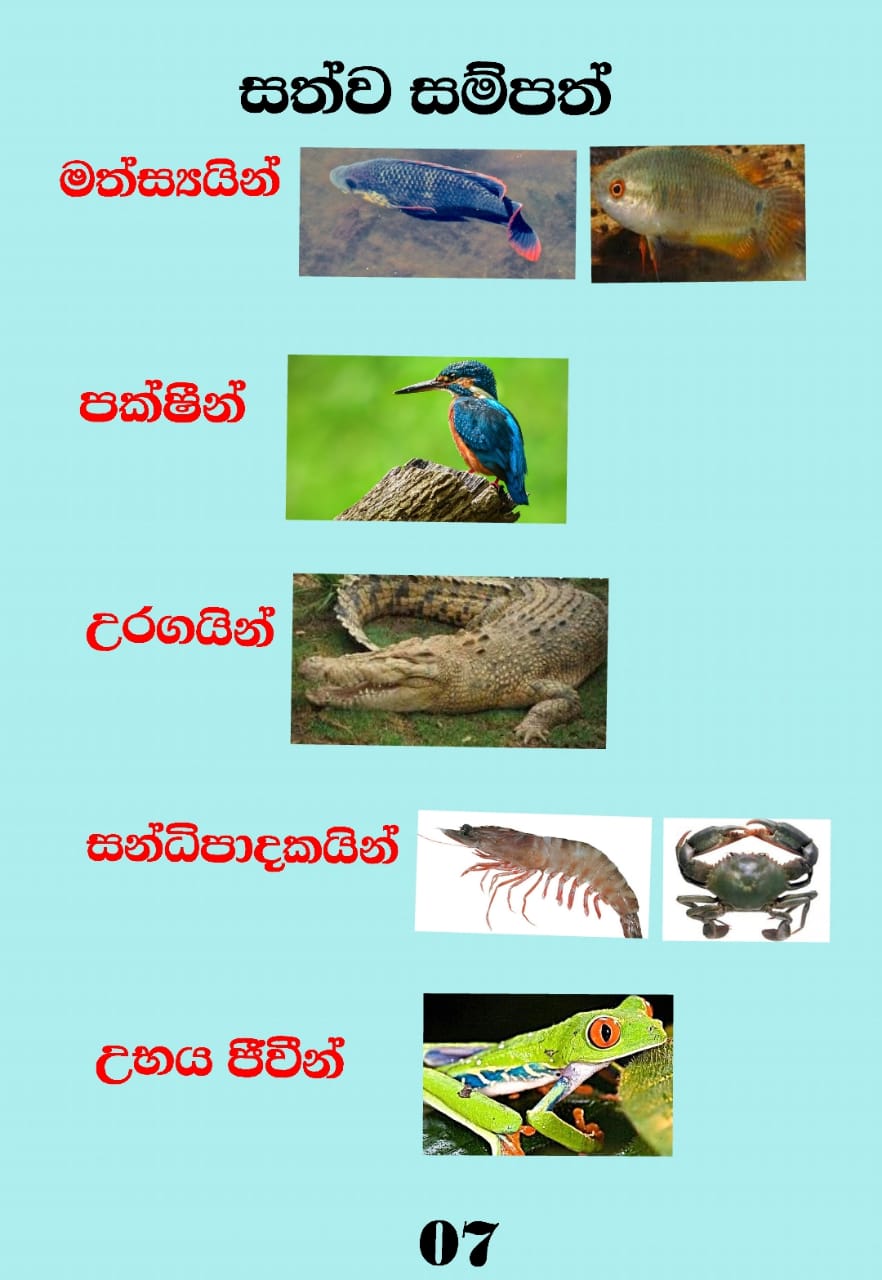 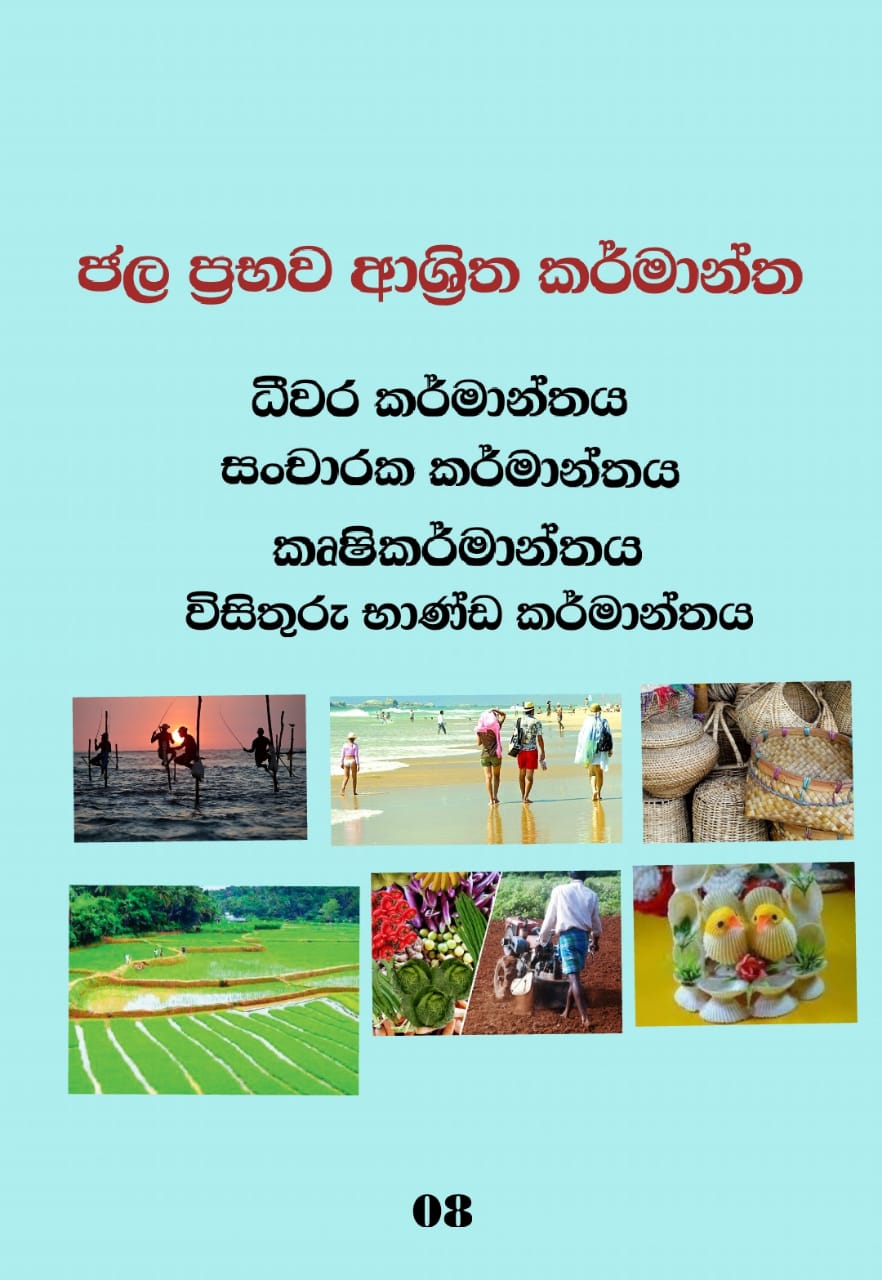 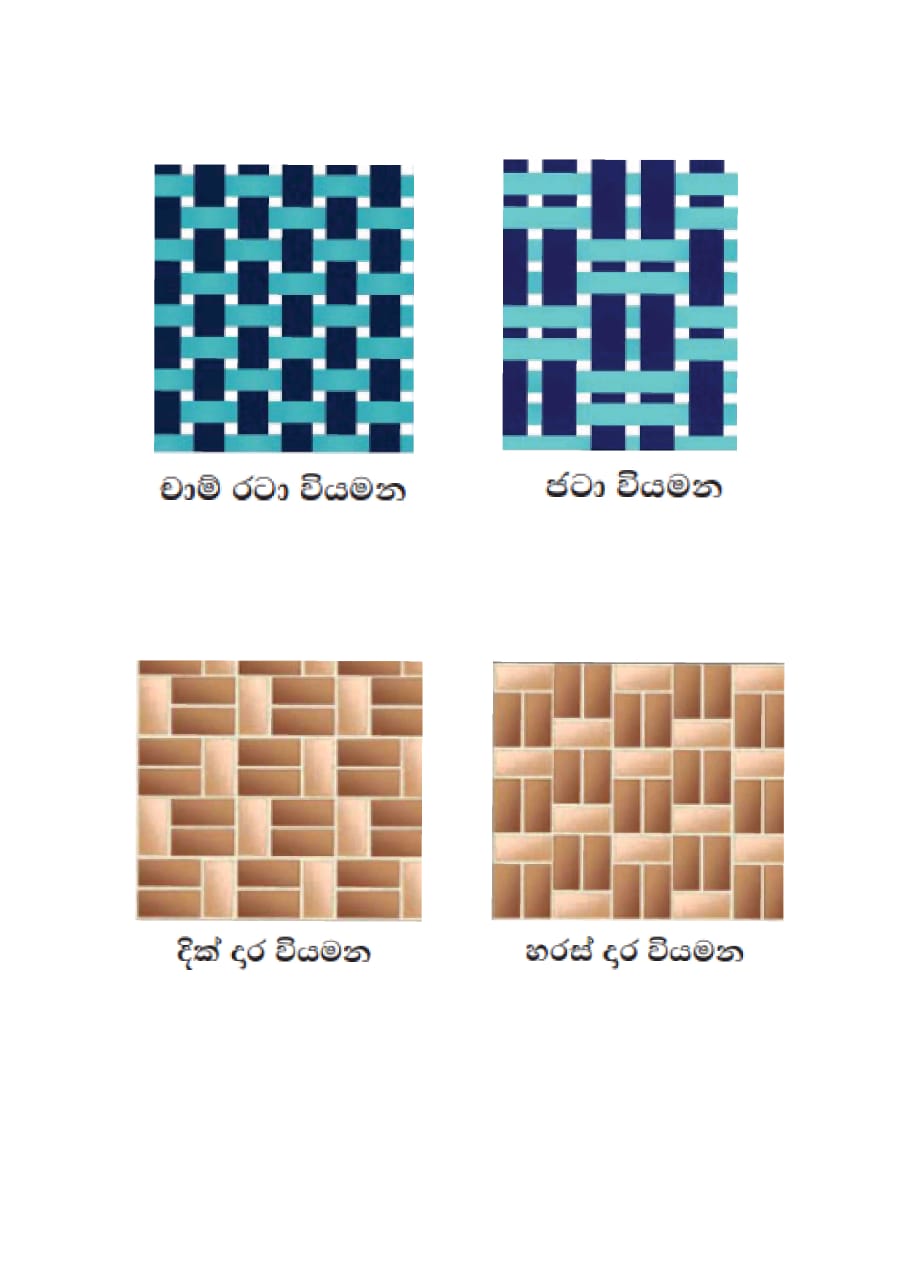 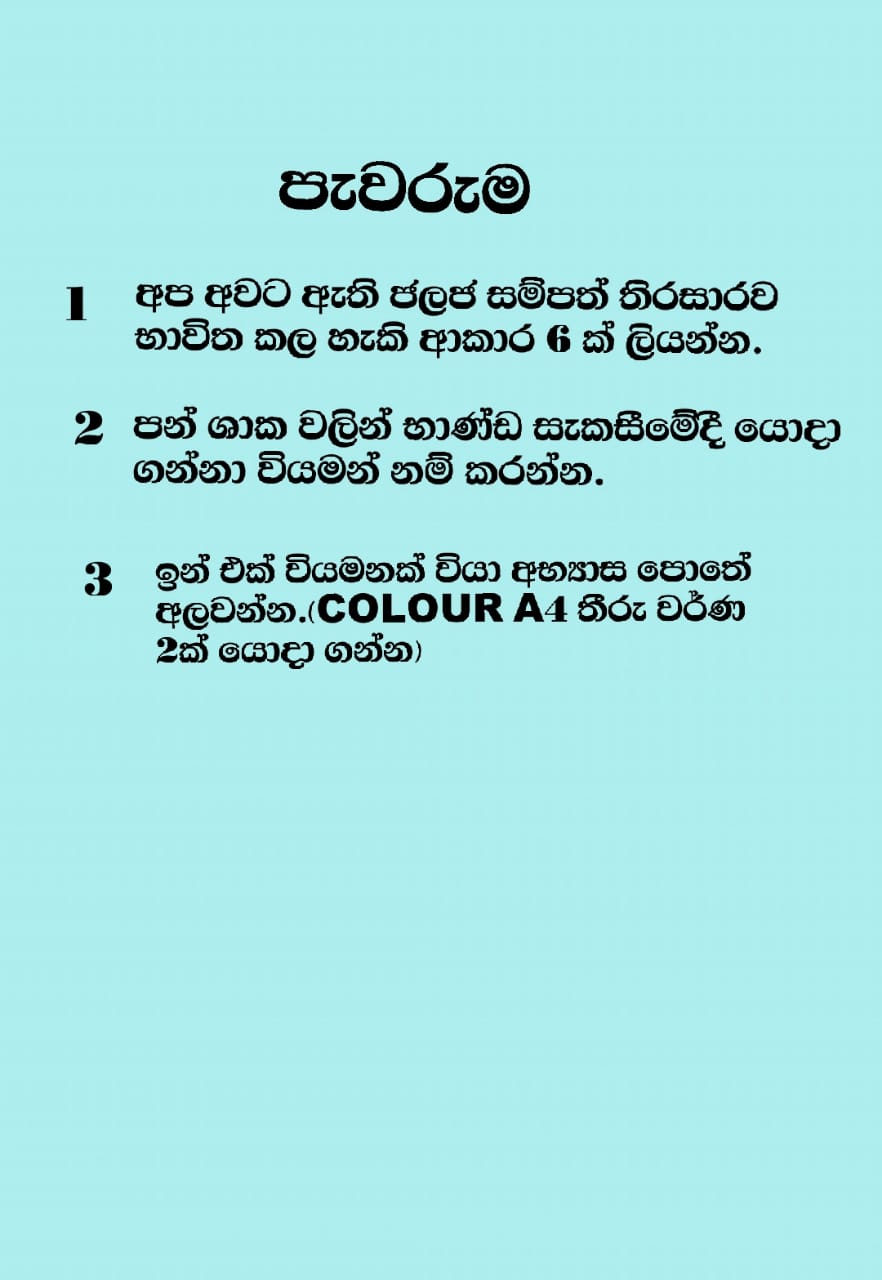